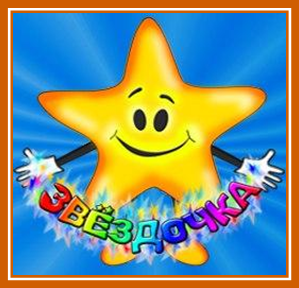 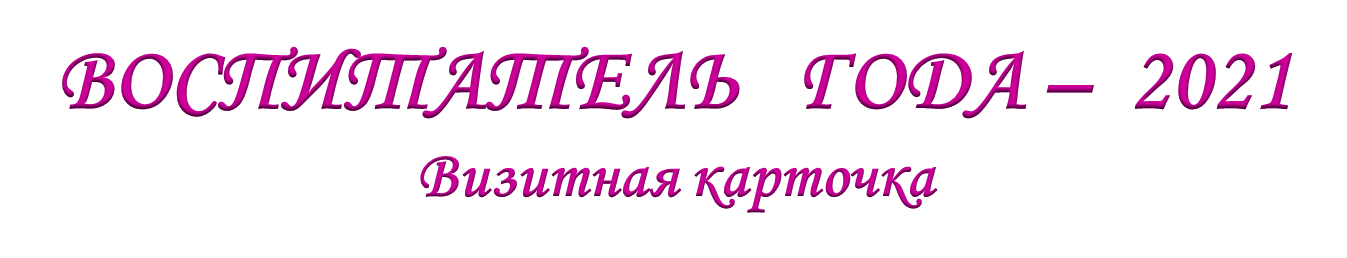 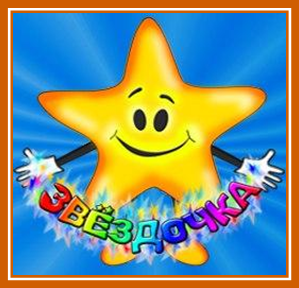 Яр Екатерина Петровна
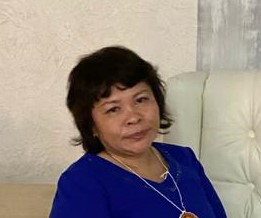 В селе Антипаюта,                                      
Есть детский сад «Звёздочка»,
В том саду воспитателем 
работаю я,
Пятый год ребятишек я каждый день с улыбкой встречаю.
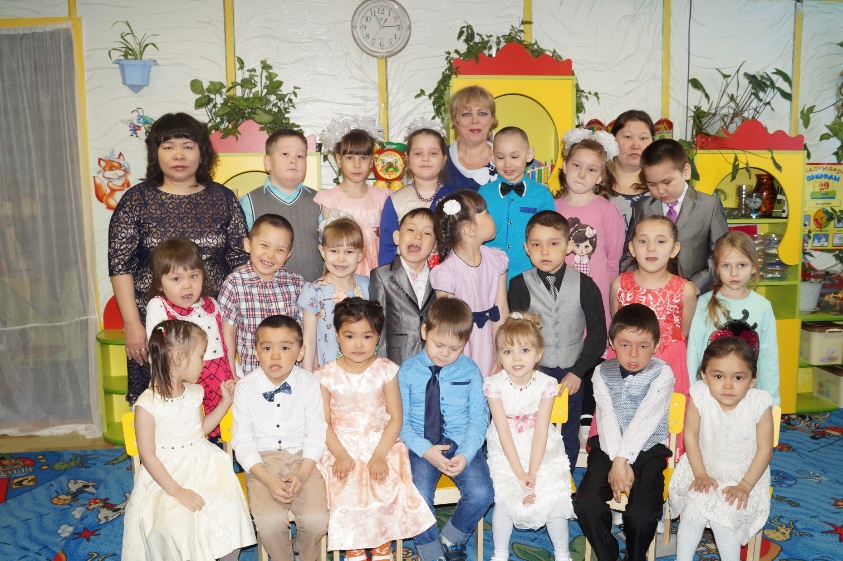 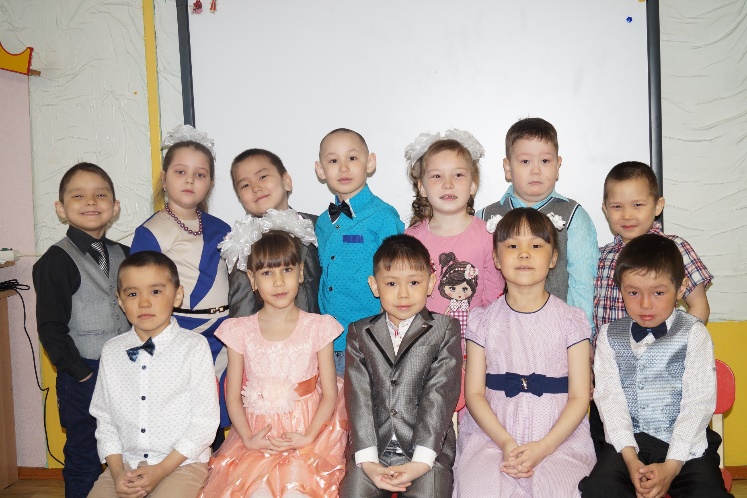 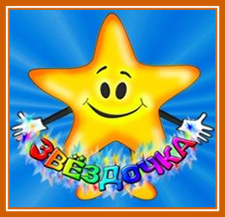 Звучит там детский смех, 
Очень звонкий и чистый,Который любому всех звуков милей!Любому и каждому радует слух.Задорный, счастливый и очень веселый,Он громче всего слышен в детском саду!
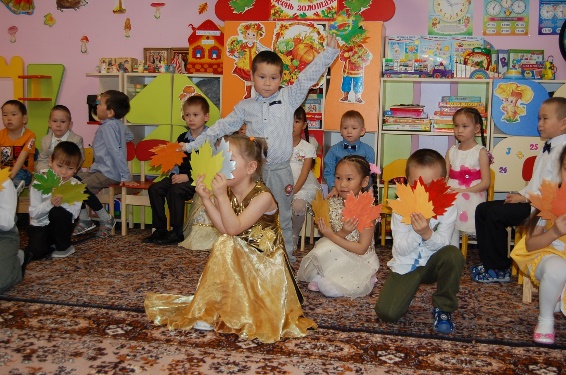 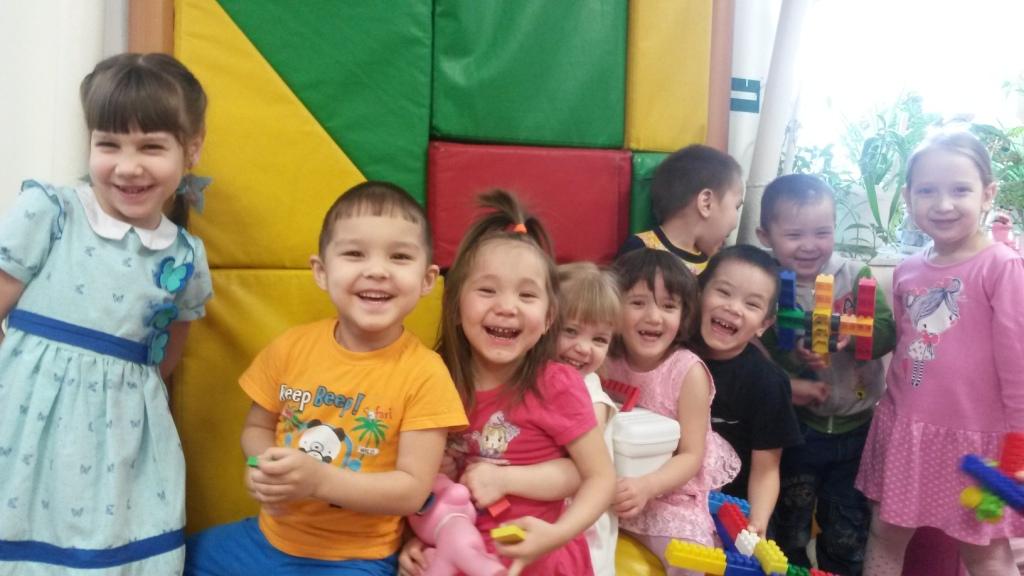 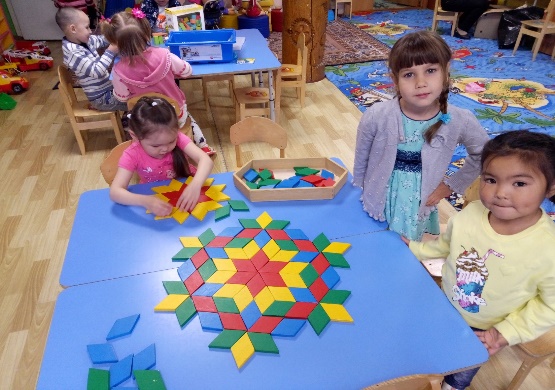 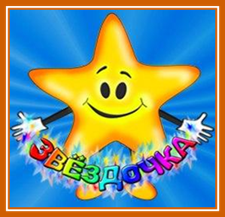 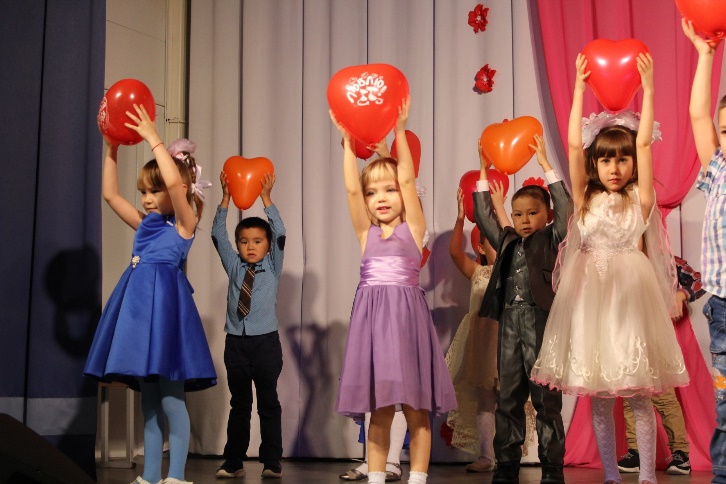 В «Звёздочке» своей   мы уделяем большое внимание детям.Чтоб были детишки здоровья полны,Любили свой край и нашли в нем призвание,Чтоб садиком нашим гордились они!
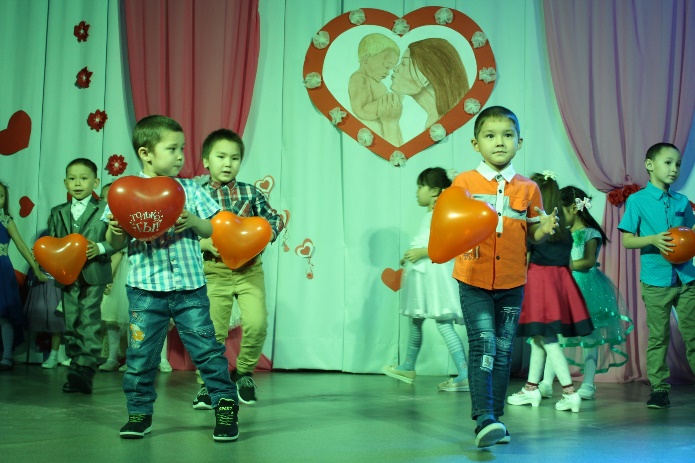 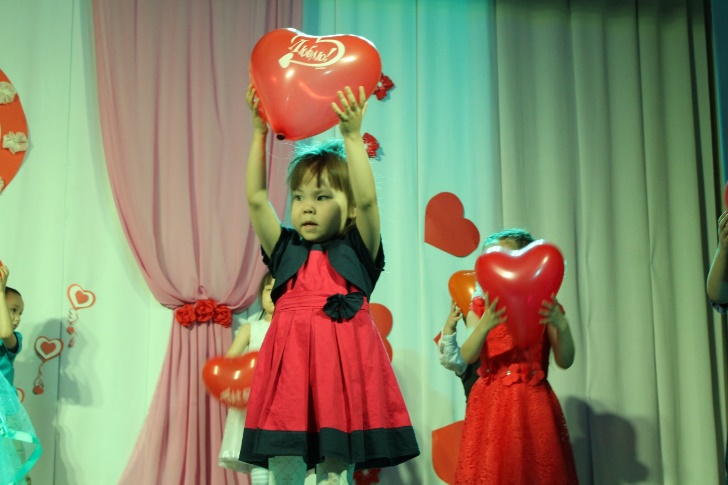 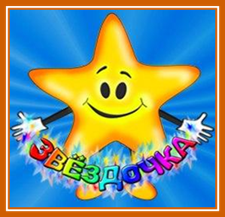 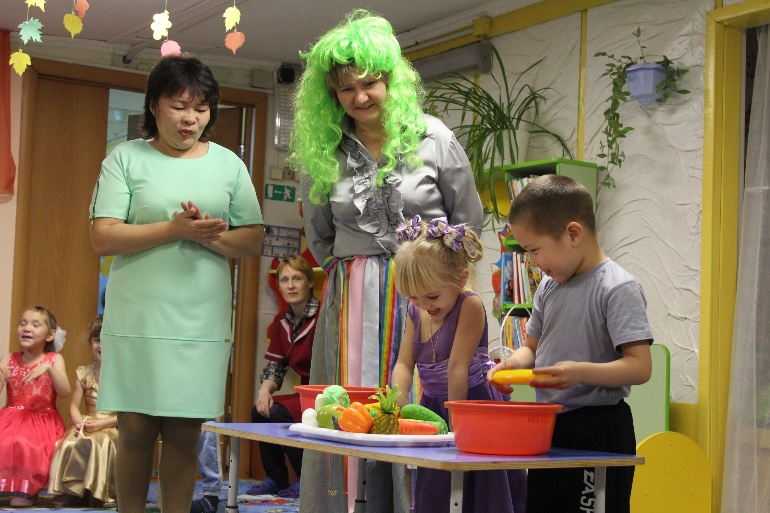 На свете есть много различных профессий,И в каждой есть прелесть своя…Но нет благородней, нужней и чудесней,Чем работа воспитателя детского сада!!»
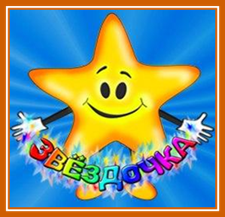 Кто для меня воспитатель?
Вовлекатель в окружающий мир
Оказатель помощи и поддержки
Спасатель от неудач
Помогатель в получении новых знаний
Изучатель детей 
Творитель  идей
Адаптирователь к социуму детей
Творческий новатор и
Естественно
Лучший друг и мамозаменителЬ
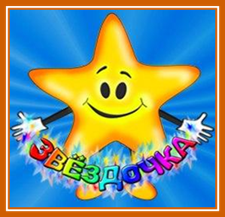 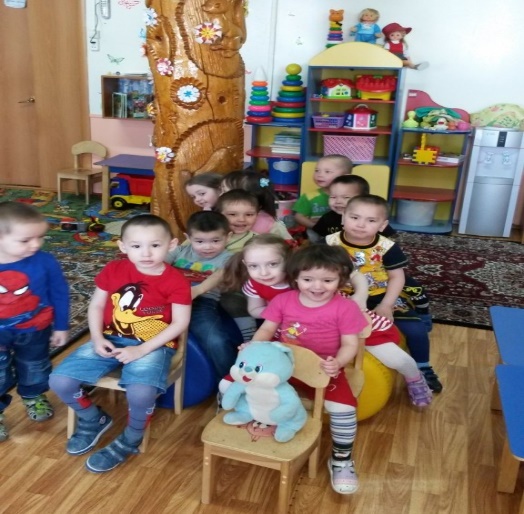 Дарю детям нежность, заботу и ласку,От бед заслоняю всем сердцем любя,О пользе добра я читаю им сказки, Чтоб жить им с надеждой и верой в себя!
Я их  учу всему, что я знаюЧтоб были сердечки их счастьем полны.Уверена я, что я их воспитаюДостойными гражданами нашей страны.
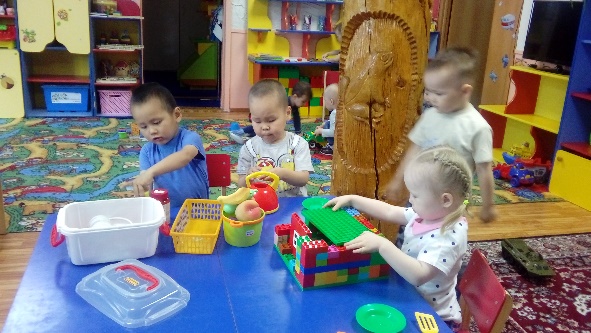 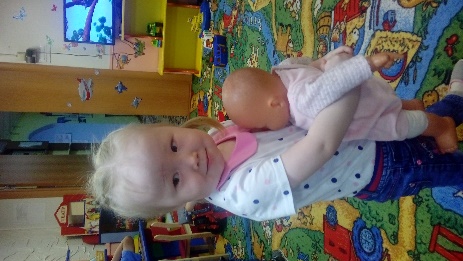 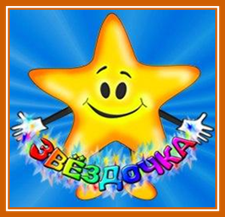 Я   группе своей  – учитель и художник, и артист.Порой даже не отдохнуть…Я мастер на все руки –Могу сделать игрушки и пособия своими руками.
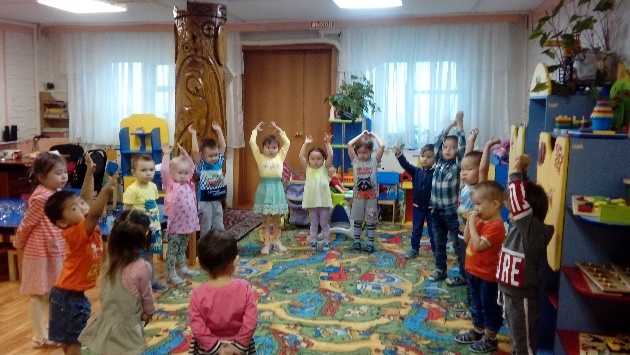 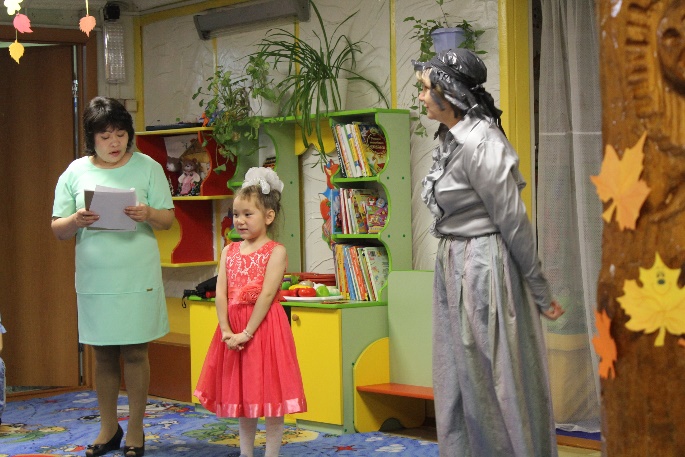 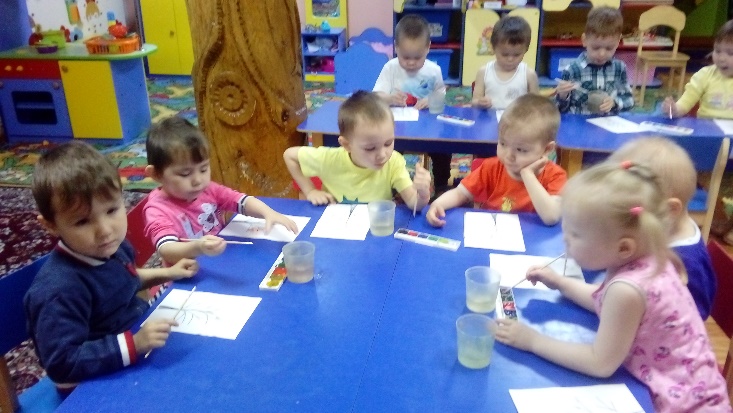 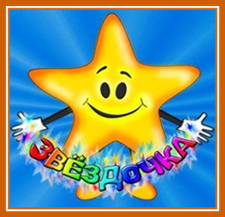 На свете есть много различных профессийИ в каждой есть прелесть своя…Но нет благородней, нужней и чудесней,Чем та, кем работаю я в «Звездочке» нашей!.
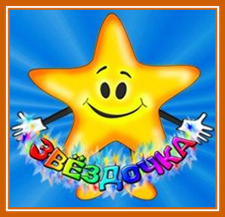 Спасибо за внимание!